PHÒNG GIÁO DỤC VÀ ĐÀO TẠO QUẬN LONG BIÊNTRƯỜNG TIỂU HỌC PHÚC LỢI
MÔN: ĐẠO ĐỨC
Tiết 1 - Tuần 1
Em là học sinh lớp 5
Năm học 2022 - 2023
Học sinh lớp 5 là lớp đàn anh trong trường phải cố gắng học tập cho các em lớp dưới noi theo.
Tranh ảnh
Hoạt động 1:
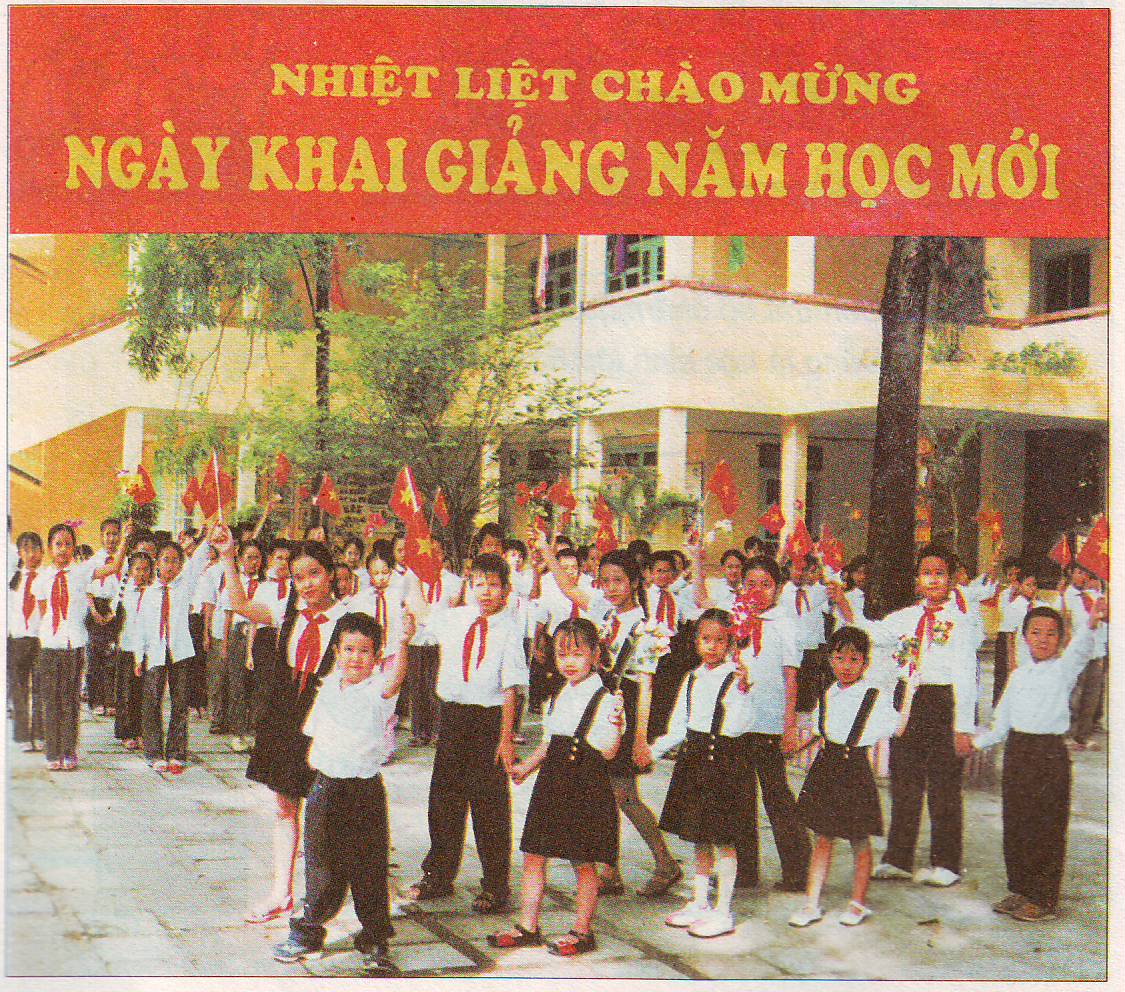 Học sinh thảo luận để tìm hiểu nội dung của từng tình huống.
Em là học sinh lớp 5
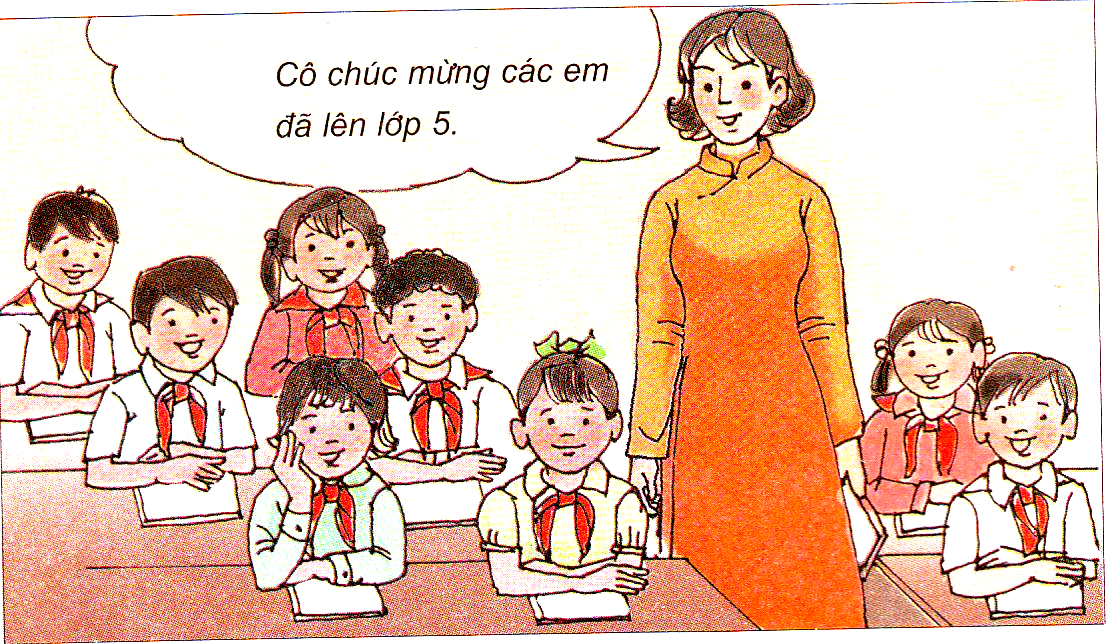 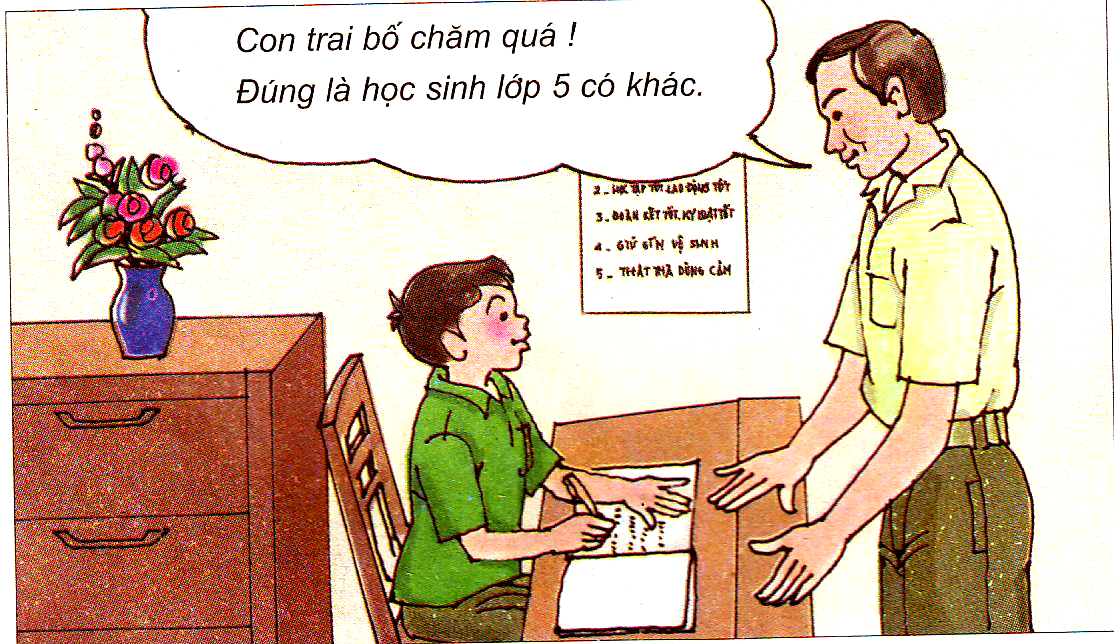 Một vài hình ảnh nói về học sinh lớp 5
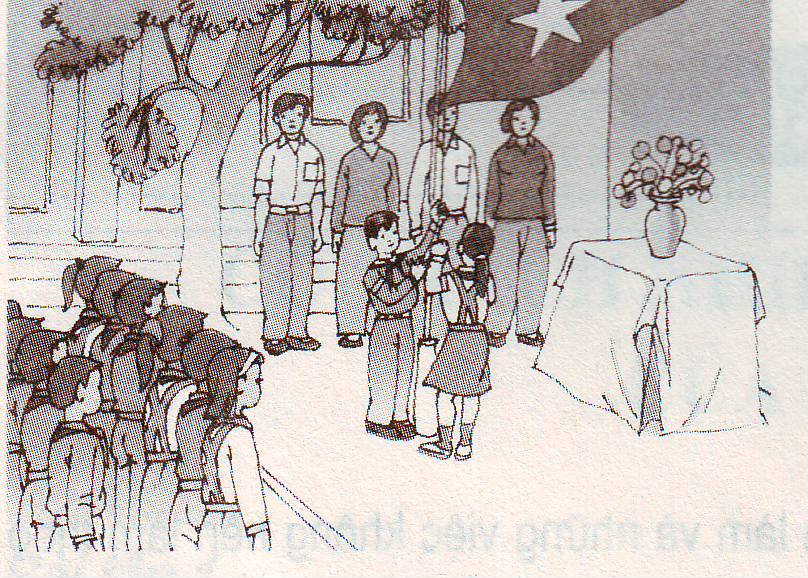 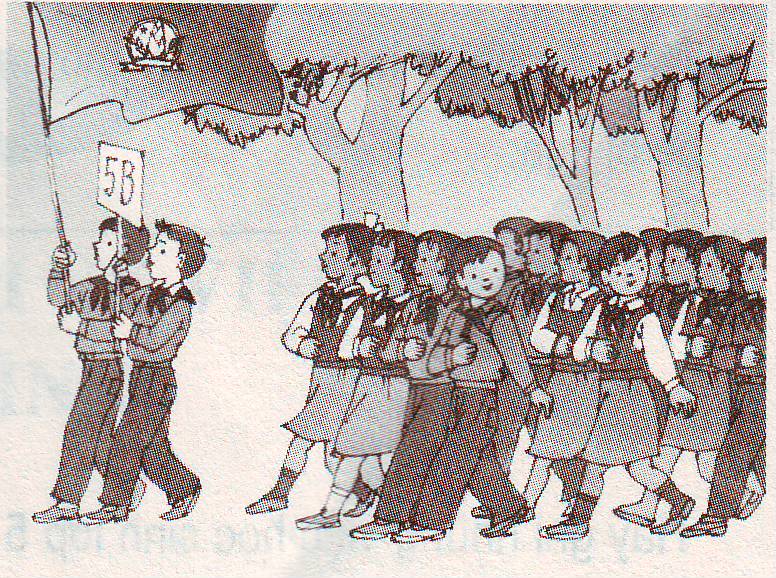 GHI NHỚ
Năm nay em đã lên lớp 5, lớp lớn nhất trường. Em rất vui và tự hào. Em sẽ cố gắng chăm ngoan, học giỏi để xứng đáng là học sinh lớp 5.
Thảo luận nhóm 4 
(2 phút)
Hoạt động 2:
Tình huống
Bài 1: Theo em, học sinh lớp 5 cần có 
những hành động,  việc làm nào dưới đây?
- Thực hiện tốt Năm điều Bác Hồ dạy thiếu niên nhi đồng 
- Thực hiện nội quy của trường, của lớp 
- Tích cực tham gia các hoạt động tập thể, hoạt động xã hội do lớp, trường, địa phương tổ chức 
- Nhường nhịn, giúp đỡ các em học sinh nhỏ.
- Buộc các em nhỏ phải làm theo mọi ý muốn của mình.
- Gương mẫu về mọi mặt cho các em học sinh lớp dưới noi theo.
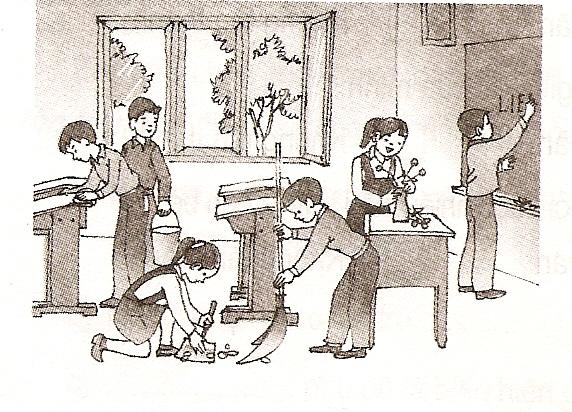 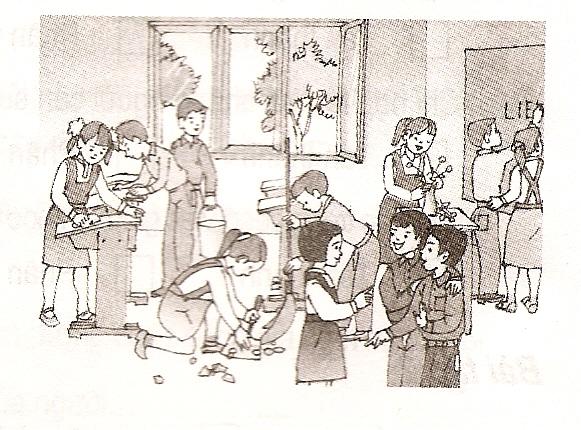 Học sinh đang 
thảo luận nhóm.
Các em học sinh đang 
trực nhật lớp.
Không xứng đáng là học sinh lớp 5

đ. Buộc các em nhỏ phải làm theo mọi ý muốn của mình
Thể hiện là học sinh lớp 5 

a.Thực hiện tốt Năm điều Bác Hồ dạy thiếu niên nhi đồng 
b. Thực hiện đúng nội quy của trường, của lớp.
c. Tích cực tham gia các hoạt động tập thể, hoạt động xã hội do lớp, trường, địa phương tổ chức 
d. Nhường nhịn, giúp đỡ các em nhỏ.
e. Gương mẫu về mọi mặt cho các em học sinh lớp dưới noi theo.
Trò chơi: “MC và học sinh lớp 5”
Hoạt động 3:
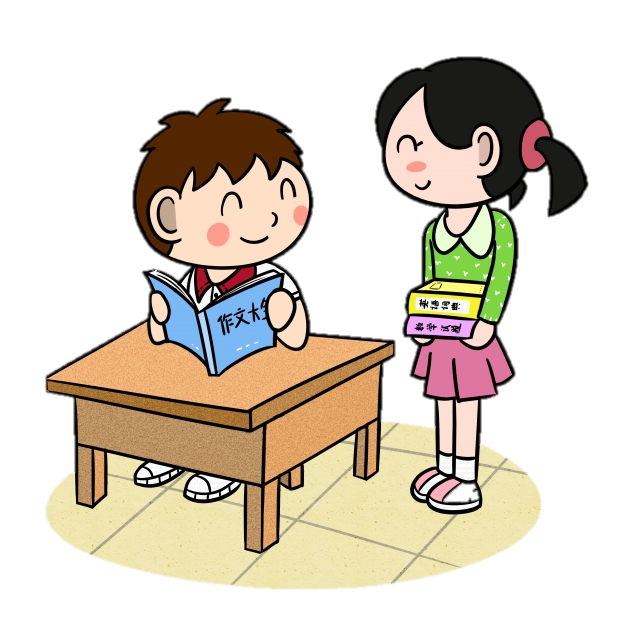 Bối cảnh: Trong lễ khai giảng chào mừng năm học mới có một chương trình dành cho các bạn mới vào lớp 5 gặp gỡ và giao lưu.
Giáo viên nêu câu hỏi gợi ý 

- Bạn nghĩ gì về lễ khai giảng hôm nay?
- Năm nay bạn đã là học sinh lớp 5. Vậy bạn hãy cho mọi người biết HS lớp 6 thì có những điểm gì khác với học sinh các lớp khác trong trường?
- Bạn hãy nêu cảm nghĩ của mình khi là học sinh lớp 5? 
- Khi là HS lớp 5 bạn cảm thấy hài lòng về những điểm mạnh nào của mình ?
- Bạn nói một vài điểm bạn cần cố gắng khắc phục để xứng đánglà HS lớn nhất trường được không? 
- Bạn dự định khắc phục những điểm yếu của mình như thế nào?
- Bạn có thể hát một bài hát hoặc đọc một bài thơ về chủ đề trường em để tặng cho mọi người trong buổi giao lưu hôm nay.
Hướng dẫn thực hành
Hoạt động 3:
Mục tiêu phấn đấu của em là gì ?
Những thuận lợi mà em đã có ?
Những khó khăn mà em đã gặp ?
Nêu những biện pháp khắc phục khó khăn ?
Những ai sẽ hỗ trợ và giúp đỡ em khi em gặp khó khăn?
Lập kế hoạch phấn đấu trong năm học này
Quan sát một số hình ảnh thể hiện là học sinh lớp 5
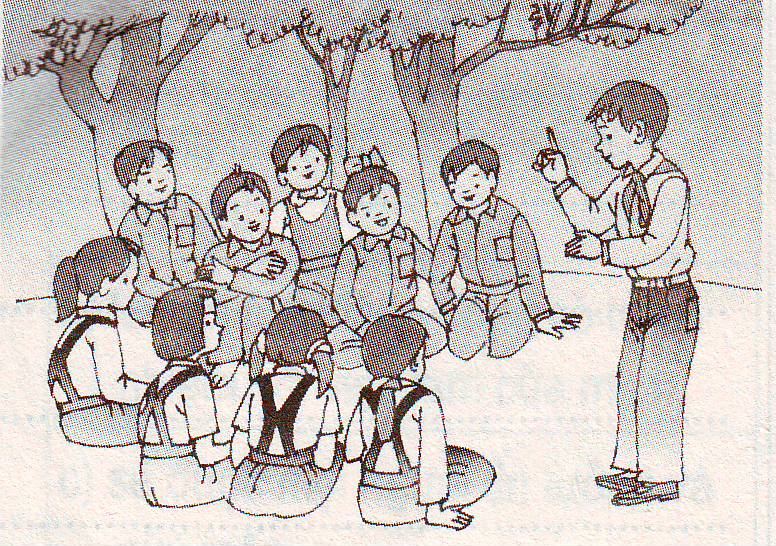 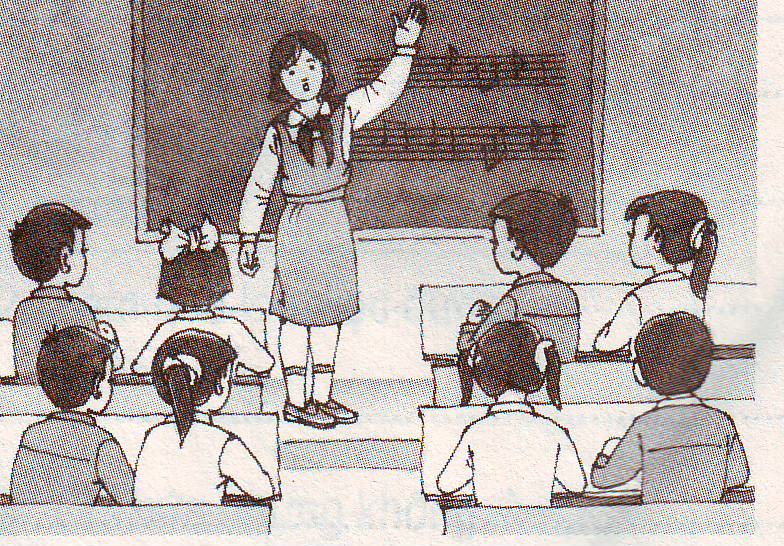 GHI NHỚ
Năm nay em đã lên lớp 5, lớp lớn nhất trường. Em rất vui và tự hào. Em sẽ cố gắng chăn ngoan, học giỏi để xứng đáng là học sinh lớp 5.
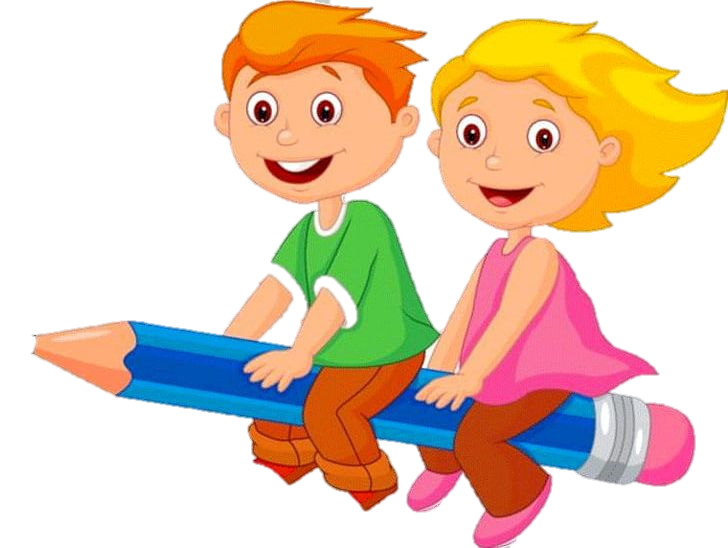 Chúc các con
chăm ngoan, học giỏi!
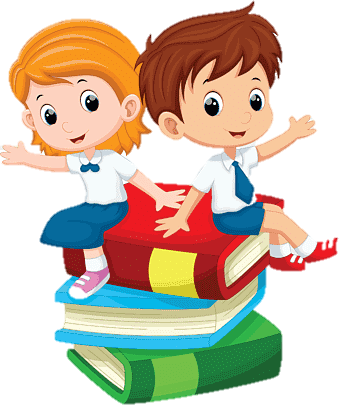